СЕМЬ ЧУДЕС
РОССИИ
Долина 
Гейзеров 
на Камчатке
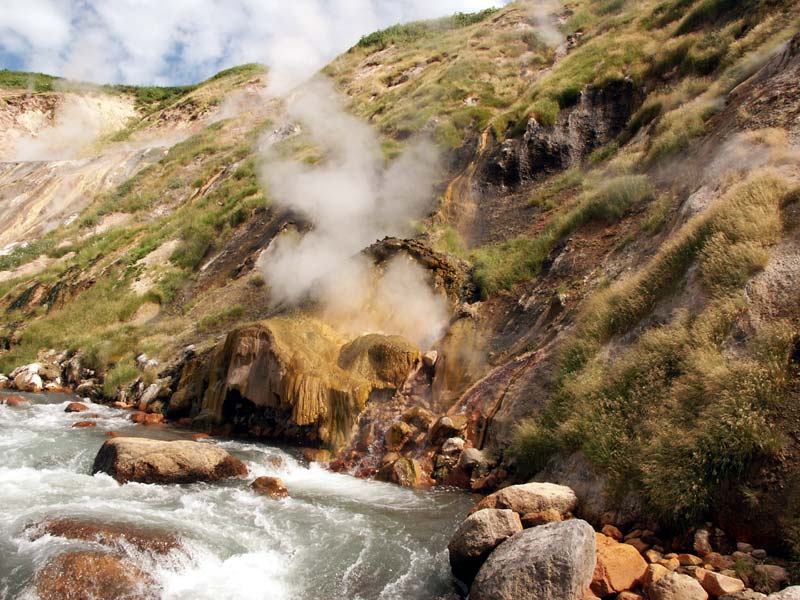 Долина гейзеров открыта в 1941 году.
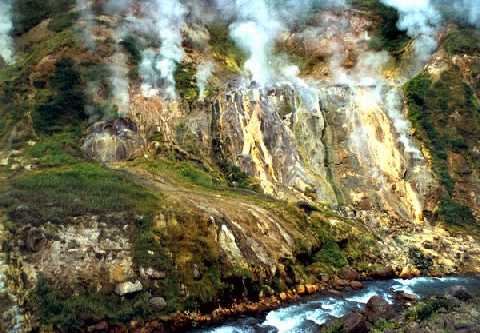 В Долине более 20 крупных гейзеров: Великан, Жемчужный, Сахарный, Тройной, Конус, Малый, Большой и др.
Озеро Байкал
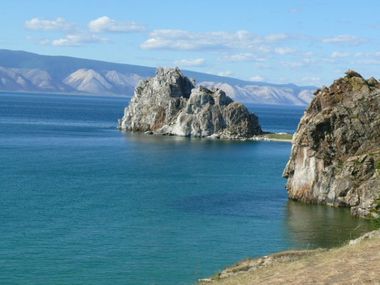 Байкал расположен почти в центре Азии. Его длина 636 км, наибольшая ширина 79,5 км, наименьшая 25 км.
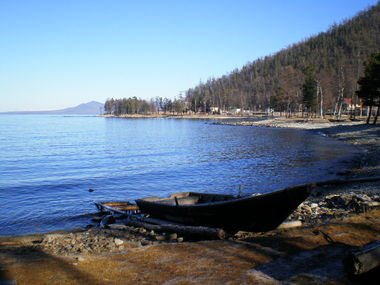 Байкал сформировался около 30 млн. лет назад и является древнейшим озером мира.
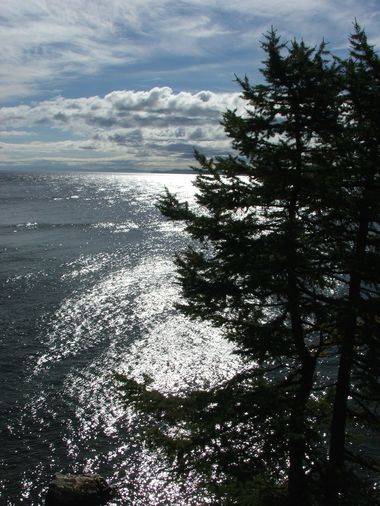 В Байкале сосредоточено 23 тыс. км3, или 20% мировых запасов поверхностных пресных вод.
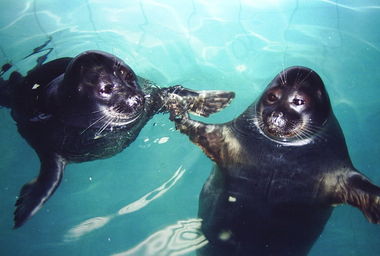 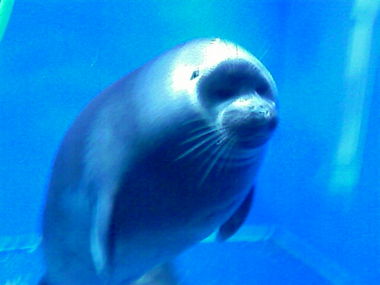 В настоящее время в Байкале зарегистрировано 2565 видов и подвидов животных, из которых 2/3 являются эндемиками, т.е. нигде больше не встречаются
нерпа
Дворцовый комплекс
ПЕТЕРГОФ 
Под Санкт-Петербургом
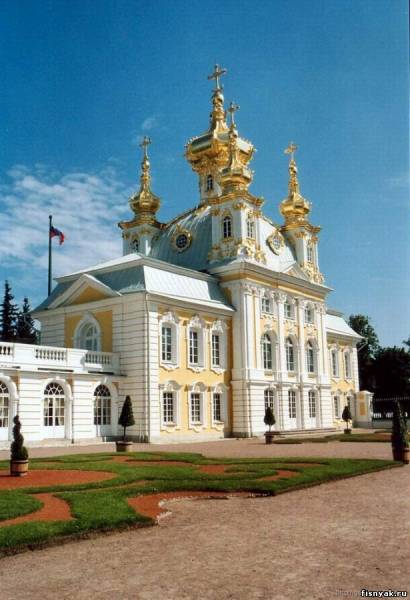 Петергоф – летняя парадная резиденция Петра I, расположенная в 25 км от Санкт-Петербурга.
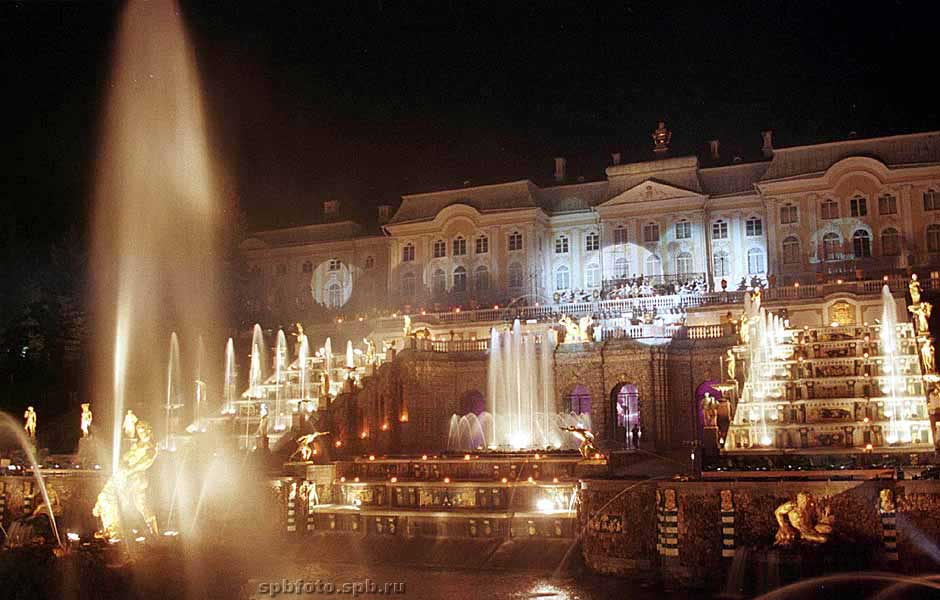 Название Петергоф в переводе с немецкого означает «Петров двор»
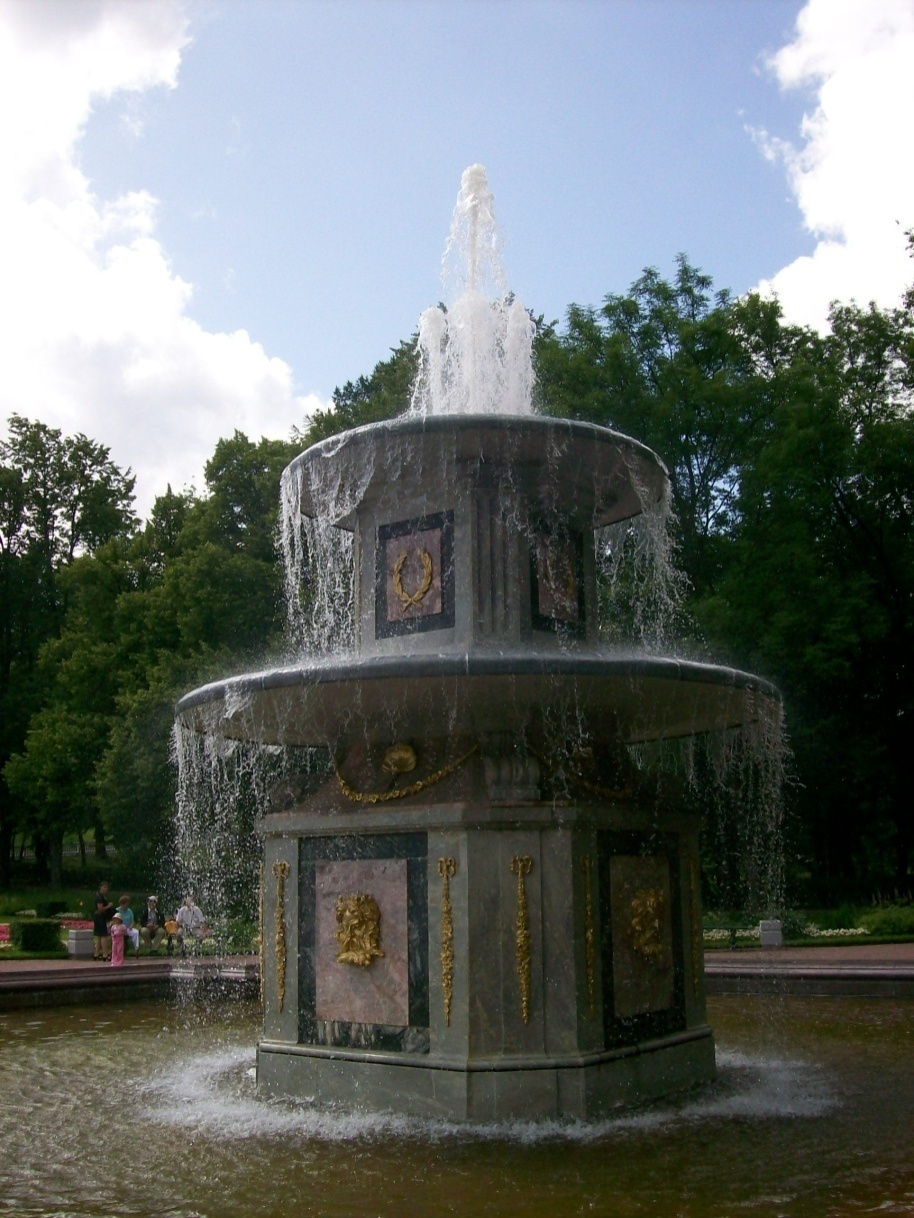 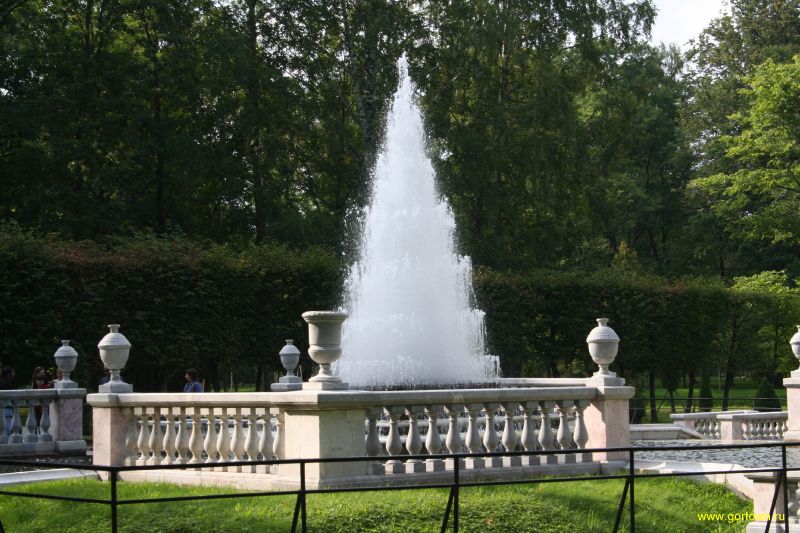 Фонтан Римский
Фонтан Пирамида
Природный памятник
«Столбы выветривания»
в республике Коми
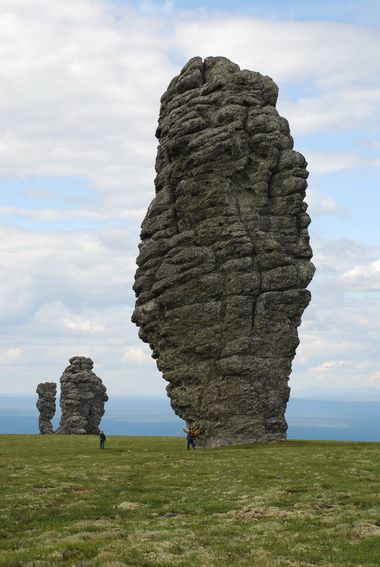 Останцы на плато Мань-Пупу-нёр, или, как их ещё называют , «мансийские болваны».
Высота столбов от 30 до 42 метров
Собор 
Василия Блаженного 
в Москве
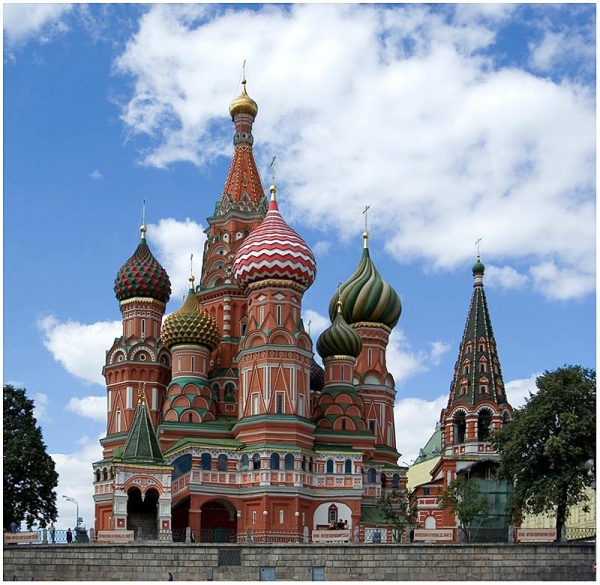 Храм Покрова Божьей Матери – главный храм Красной площади.
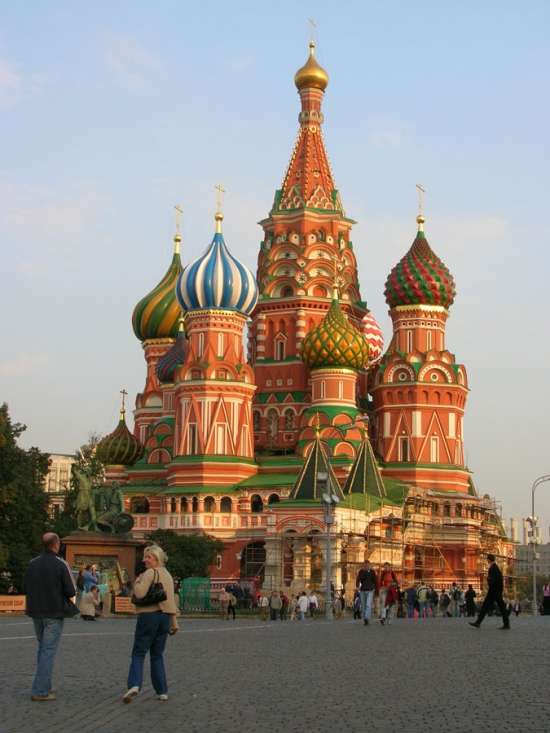 Собор построен в середине XVI века по указу Ивана IV Грозного в честь взятия Казанского ханства – части бывшей Золотой Орды.
Покровский храм возводили в 1555 – 1561 годах, зодчие Барма и Постник Яковлевич (а возможно, это был один мастер – Иван Яковлевич Барма)
Мамаев курган
и статуя
Родины-матери
в Волгограде
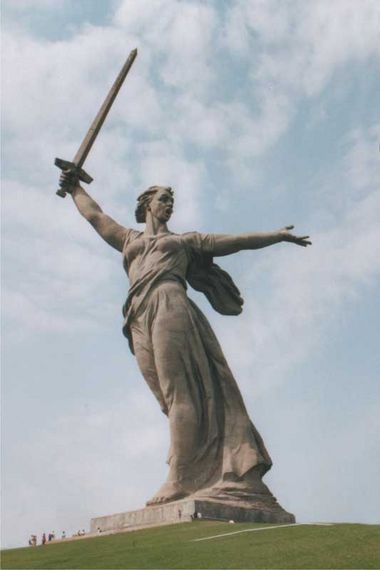 Памятник-ансамбль «Героям Сталинградской битвы» был воздвигнут в 1963 – 1967 г. Скульптор Е.В. Вучетич.

Родина-мать сделана из железобетонных блоков – 5500 тонн бетона. Меч длиной 33 метра и весом в 14 тонн сделан из фторированной стали. 

Высота статуи 85 метров вместе с мячом и 52 метра без мяча.
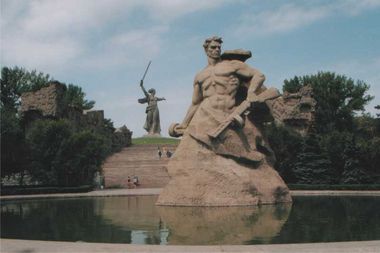 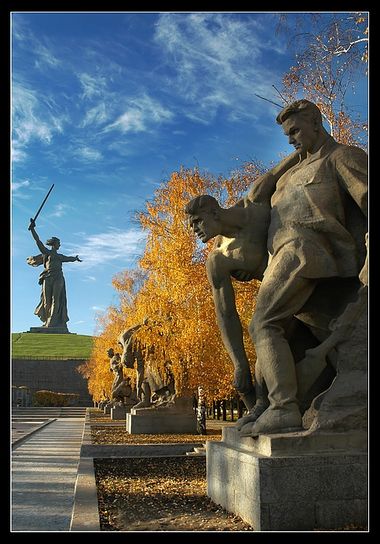 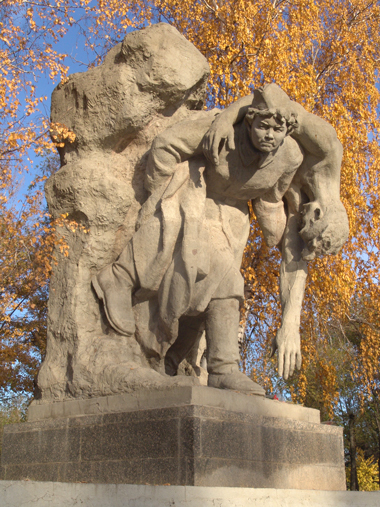 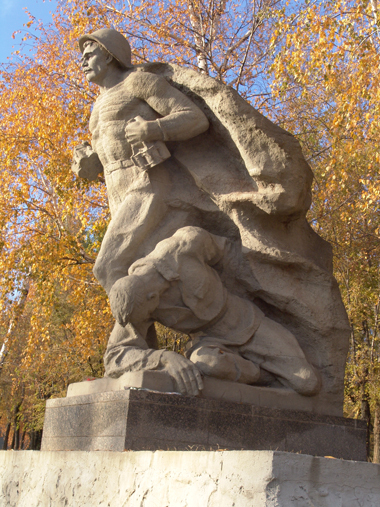 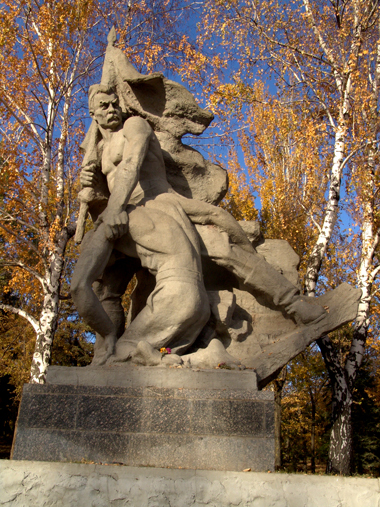 Гора Эльбрус
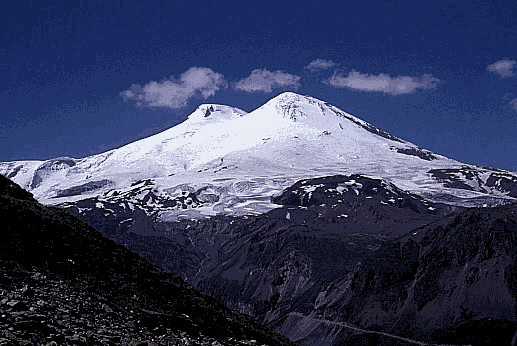 Эльбрус – гора на Кавказе. Является высочайшей вершиной России и Европы. Высота Эльбруса  5421 м
СПАСИБО ЗА 
ВНИМАНИЕ !